Project Progress Tracking Feature in Sparsh Application
Prepared by: Sarath Guru Raj A.V.R Date : 15.02.2025
Situation/Problem/Opportunity
Problem Statement
Sparsh Application lacks a dedicated project progress tracking feature.
Current manual processes are time-consuming and error-prone.
Current Challenges
Limited visibility into project milestones and tasks affects project management quality
Delays in obtaining real time project updates create communication gaps
Inconsistent data reporting reduces decision-making accuracy.
Identified Opportunities
Introduce a real-time tracking feature to enhance project management and aligns with organization's digital transformation goals.
Improve collaboration and eﬃciency across teams which boost overall productivity.
Reducing dependency on manual methods will minimize errors.
Enhanced visibility will empower managers with actionable insights.
Purpose Statement (Goals)
Goal Overview
To  Design and implement a Project Progress feature that provides real-time updates on task completion and milestones and align the project with organizational objectives for digital transformation to enhance user experience with intuitive and user-friendly interfaces.

Importance of this project
Improves decision-making with accurate, real-time data.
Improve project management through real-time updates and notifications
Ensure seamless integration with existing app features.
Support strategic decision-making with performance dashboards.
Ensure robust security and data protection mechanisms
Supports better collaboration across departments.
Project Objectives
Short Term Objectives
Develop a fully functional Project Progress module within six months.
Train users for smooth adoption of the new feature.
Integrate milestone-based notifications for timely alerts.
Enhance collaboration and customizable project reports for different stakeholders.
Conduct regular performance reviews post-implementation.
Long Term Objectives
Achieve 90% user adoption within one year.
Reduce manual project tracking efforts by 50% and project management errors by 20%.
Maintain continuous feedback and support channels.
Ensure compatibility with existing modules in Sparsh App.
Success Criteria (SMART Objectives)
Specific –     Integration of Project Progress Feature.
Measurable - Improve project tracking eﬃciency by 20% within six months. 
                               Reduce manual reporting errors by 15%. 
                           Measure performance improvements post-implementation.
Achievable – Leverage Existing IT resources for Phased Implementation. 
                             Track user adoption and satisfaction through surveys.
Realistic -     Ensure timely delivery with robust testing and support.
                          Deliver user training to ensure 90% feature adoption. 
                            Ensure 100% milestone visibility for all stakeholders
Time Bound - Complete the project in six months
.
METHODS
Here we use the WATERFALL METHODOLOGY,
So,
Waterfall methodology is a linear and sequential process in which each phase depends on the deliverables of the previous one.
Five key phases: Requirement gathering and analysis, Design, Development, Testing, Deployment.
Suitable for projects with clear requirements and limited changes and also offers well-documented stages for better control.
Ensures comprehensive testing before deployment and reduces ambiguity through detailed documentation.
Approach
Requirement Gathering & Analysis:
Identify key stakeholder needs and feature requirements.
Document and validate all requirements.
Design:
Create detailed workfiows and user interface designs.
Ensure compatibility with existing app modules.
Development:
Build and integrate the module into Sparsh App.
Conduct unit testing during development.
Testing:
Perform User Acceptance Testing (UAT).
Fix bugs and improve based on feedback.
Deployment:
Roll out the feature to all users.
Provide comprehensive user training and support.
Project Timeline (Gantt Chart)
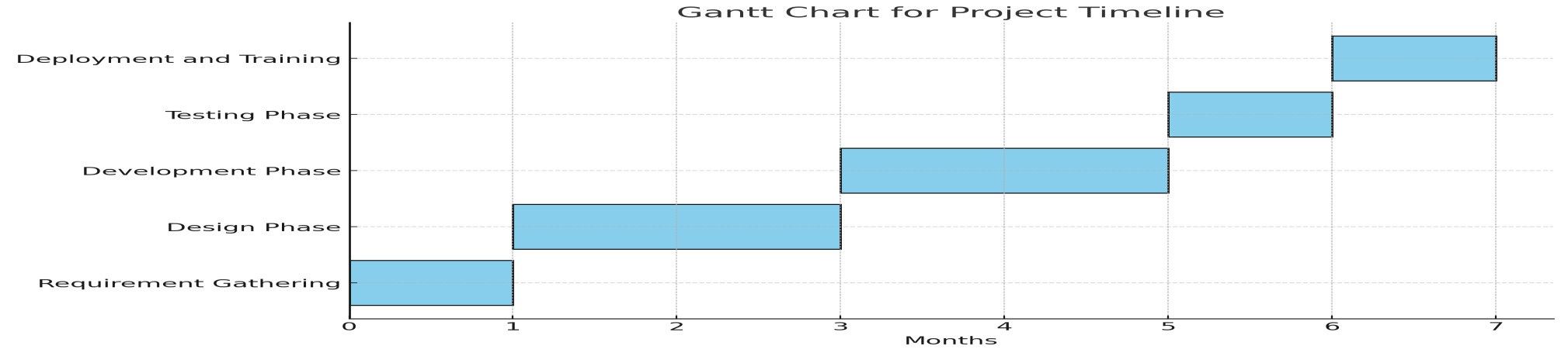 Requirement Gathering & Analysis: 1 month
Design Phase : 1 - 2 months
Development Phase : 1 - 2 months
Testing and Deployment : 1 month
Resources Allocation
People Resources
Project manager (1) , developers (4) , testers (2) ,  business analysts (1).
External consultants for specialized support like SME’s, delivery Head if required.
Technical Resources
Development tools, testing software, and project management tools.
Budget & Time Resources
Development and training costs, licensing fees, and contingency budget.
Budget : ₹ [90 Lakhs].
Six months for development, testing, and deployment.
Risks and Dependencies
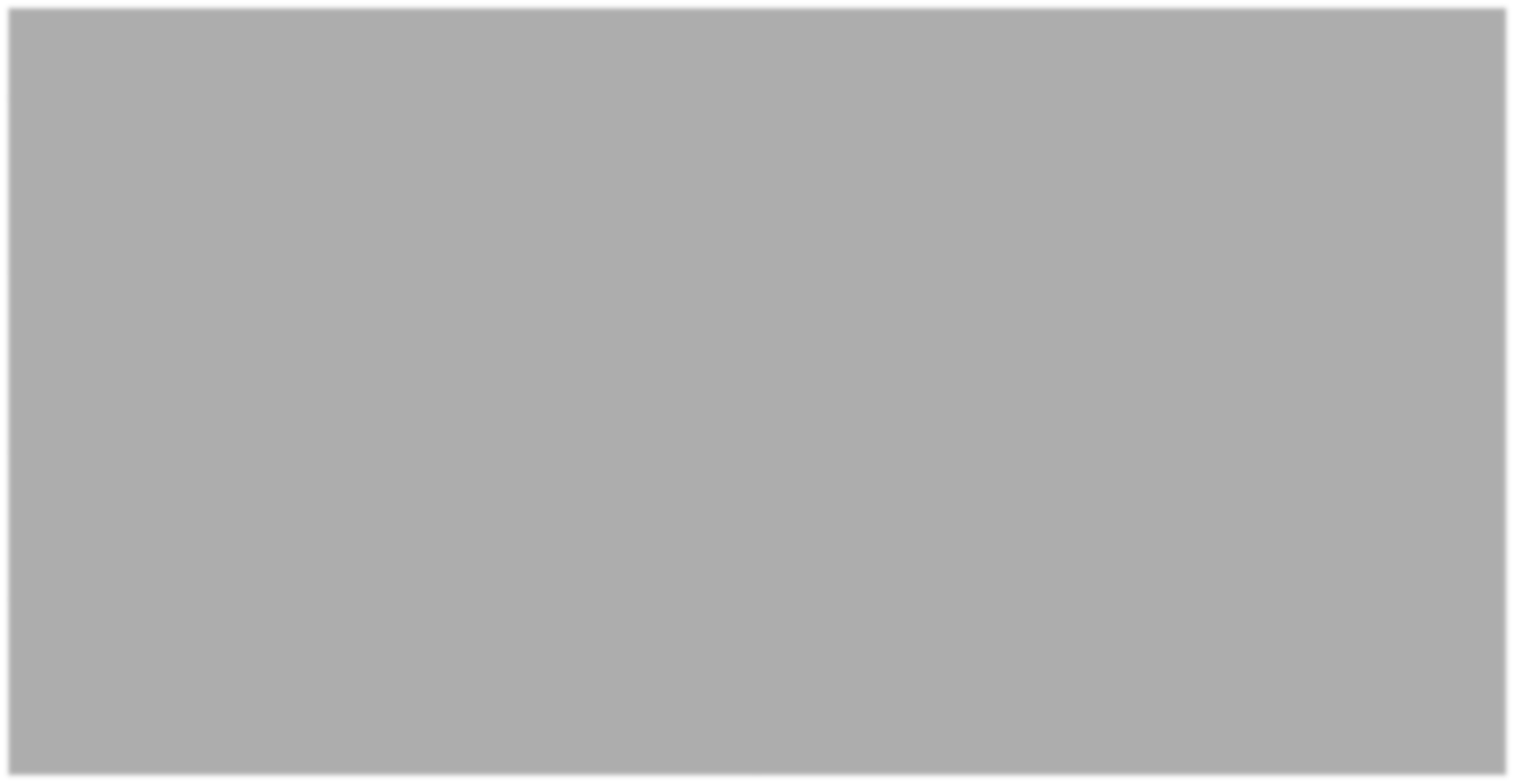 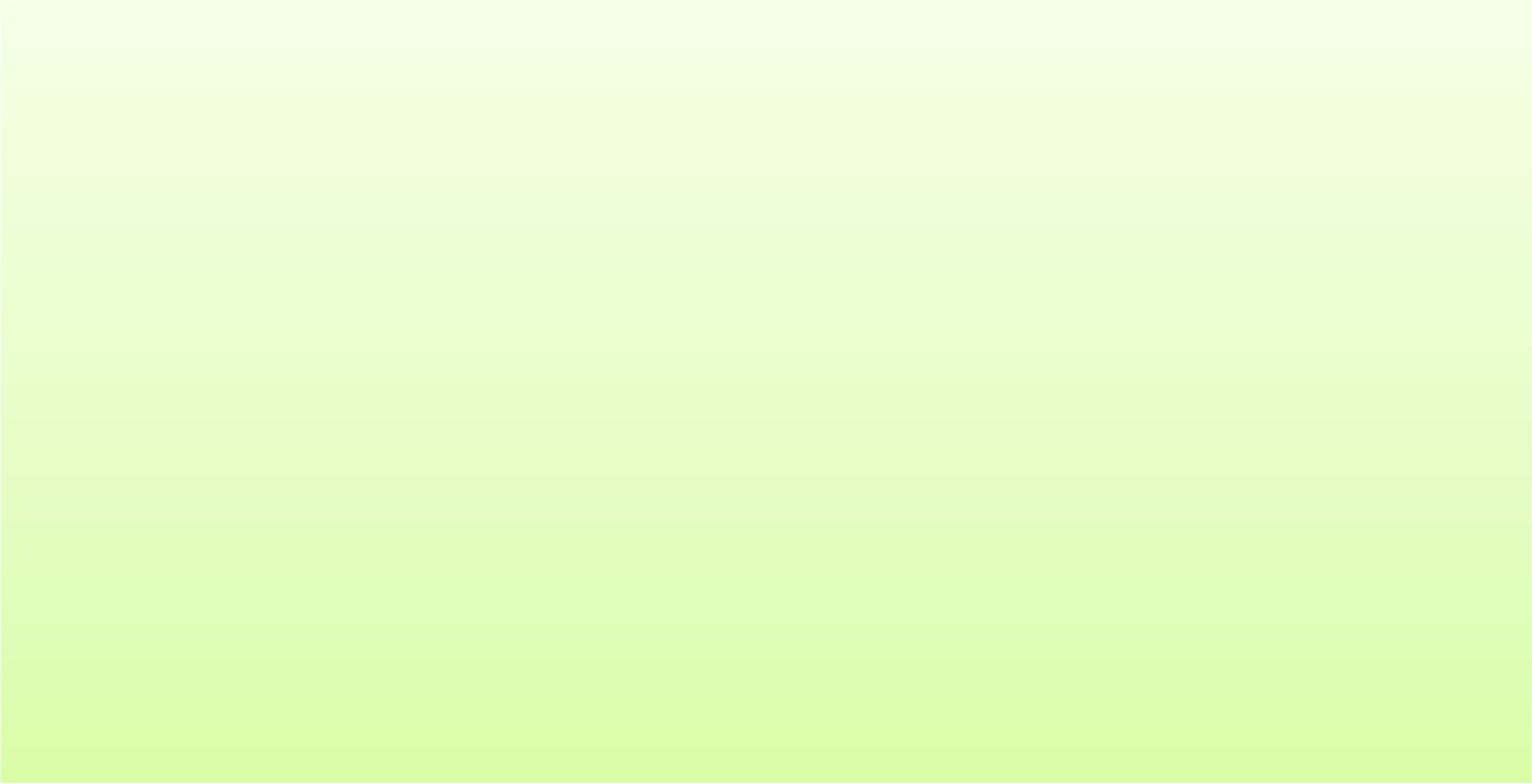 Dependencies
Internal Dependencies: IT team availability, stakeholder approvals, internal training programs.
External Dependencies: Third-party API integrations, licensing approvals, software updates.
Expected Deliverables &Benefits
Business Benefits
Improved project tracking and visibility.
Enhanced collaboration and accountability.
Real-time Project Progress Dashboard.
Milestone-based notifications and alerts


Operational Benefits
Reduction in manual tracking efforts.
Better decision-making with visual dashboards
Comprehensive training materials for all users.
Support documentation and FAQs
Conclusion and Next Steps
Summary
The Project Progress feature will improve Sparsh App functionality.
Supports better decision-making through real-time data.
We recommend proceeding with resource allocation and implementation.
Waterfall methodology ensures a well-structured and reliable approach.
Next Steps
Approval of project plan.
Resource allocation and kick-off meeting.
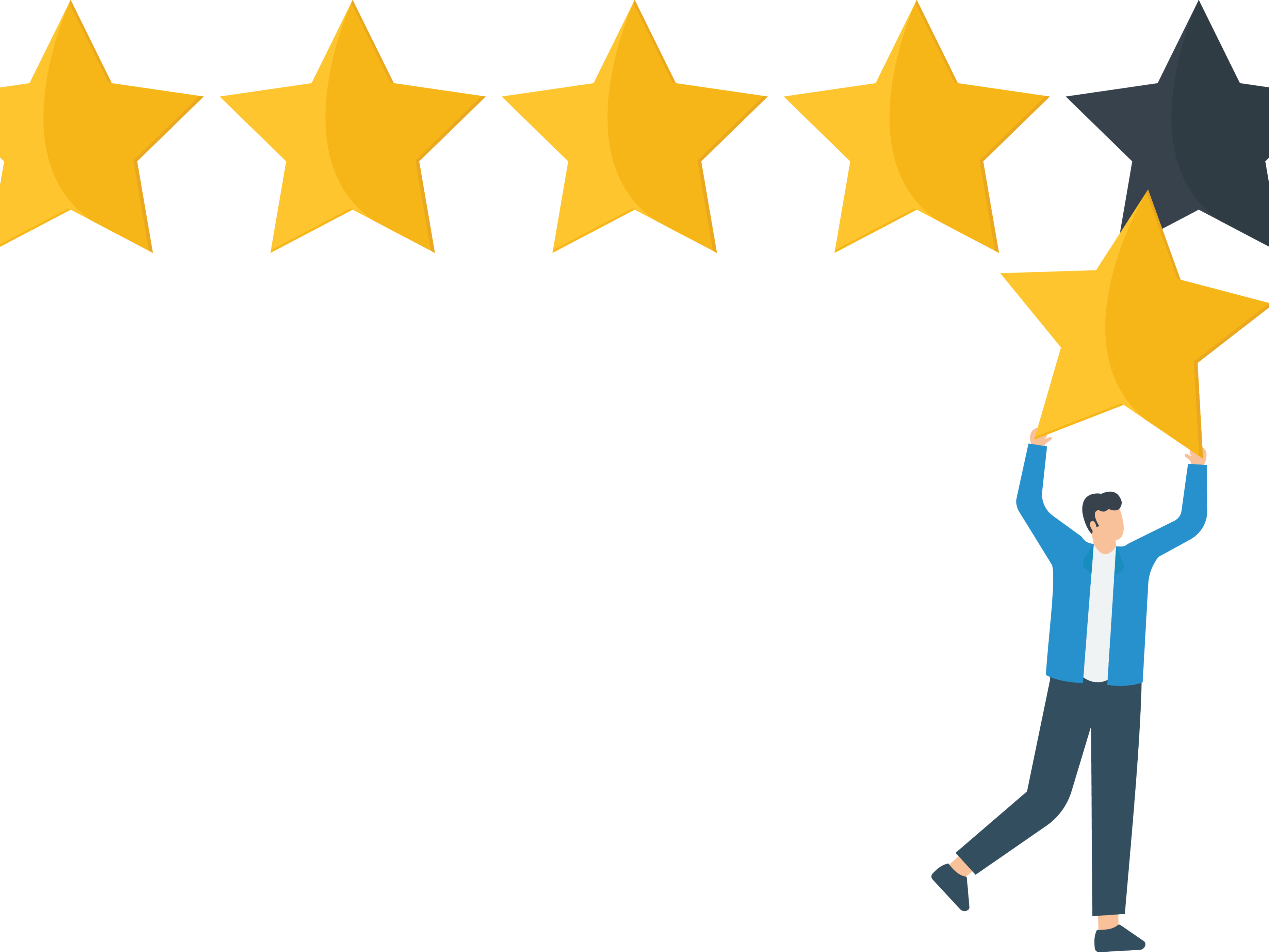 THANK YOU
Project Sponsor: ABC Enterprises, LTD
Project Manager: Ram Kumar